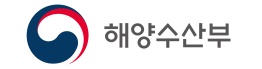 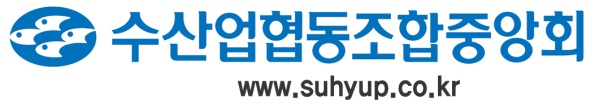 ‘24년  홈쇼핑 입점 지원 사업
[상품선정위원회 신상품기술서]
업  체  명 :
작성자 :
상  품  명 :
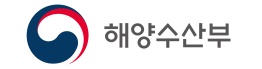 2024년 홈쇼핑 입점 지원
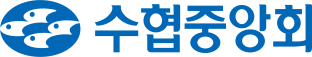 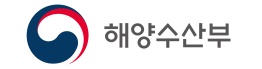 2024년 홈쇼핑 입점 지원
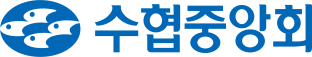 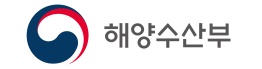 2024년 홈쇼핑 입점 지원
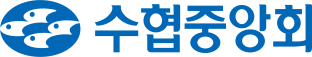 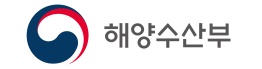 2024년 홈쇼핑 입점 지원
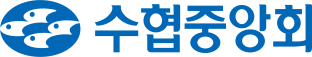 * 시장현황 및 추후 동향 표기
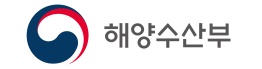 2024년 홈쇼핑 입점 지원
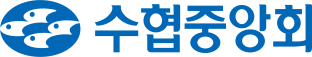 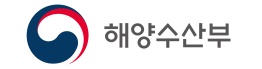 2024년 홈쇼핑 입점 지원
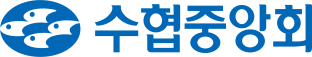 “필 수 첨 부”